BÀI 7:BẢN ĐỒ CHÍNH TRỊ CHÂU Á, CÁC KHU VỰC CỦA CHÂU Á
1. BẢN ĐỒ CHÍNH TRỊ CHÂU Á
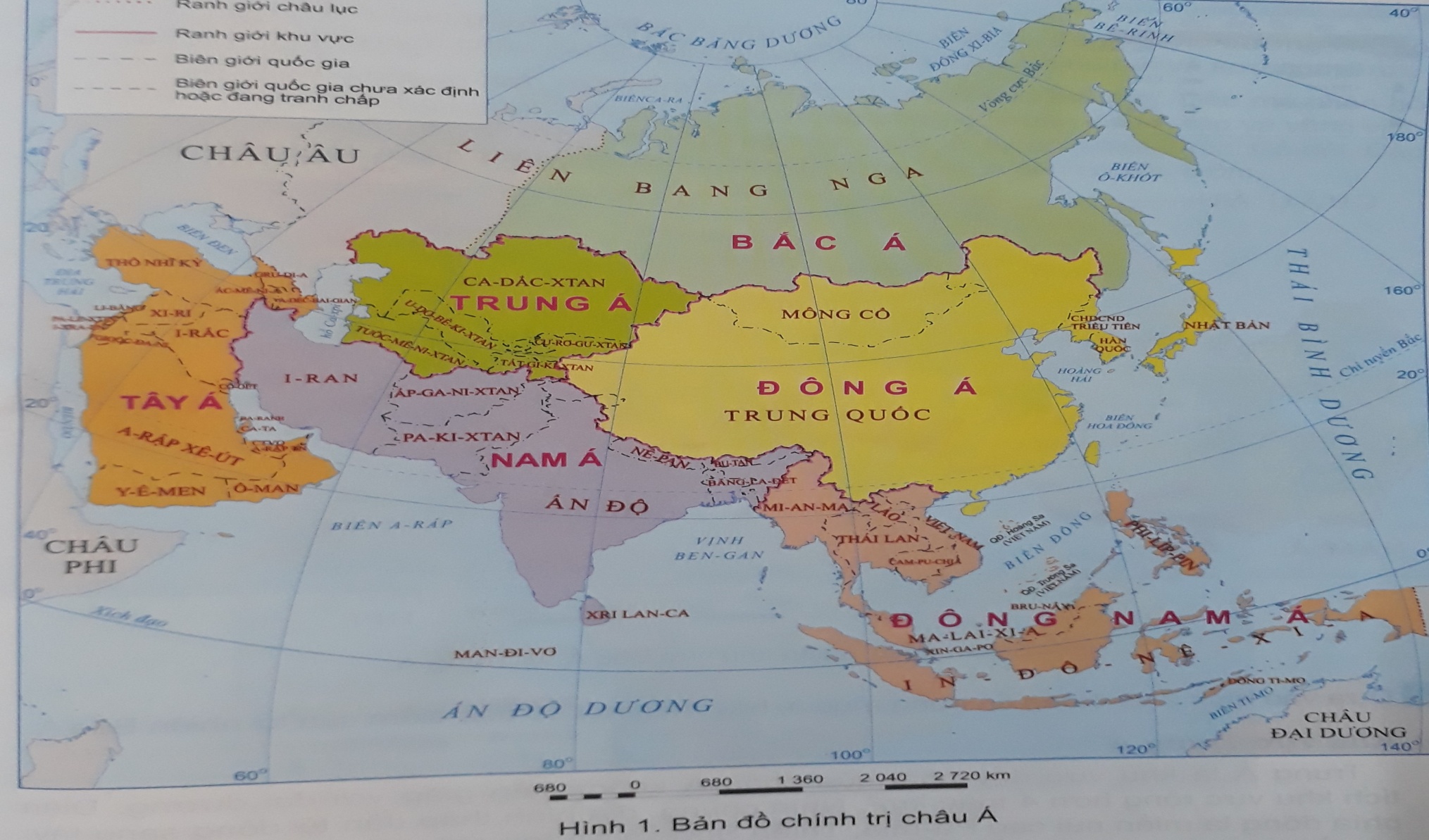 Châu Á gồm những khu vực nào?
Các khu vực: Bắc Á, Trung Á,Tây Á, Nam Á, Đông Á, Đông Nam Á
2. Các khu vực Châu Á
a. Bắc Á
Khu vực Bắc Á và Trung Á
Khu vực Tây Á
Khu vực Nam Á
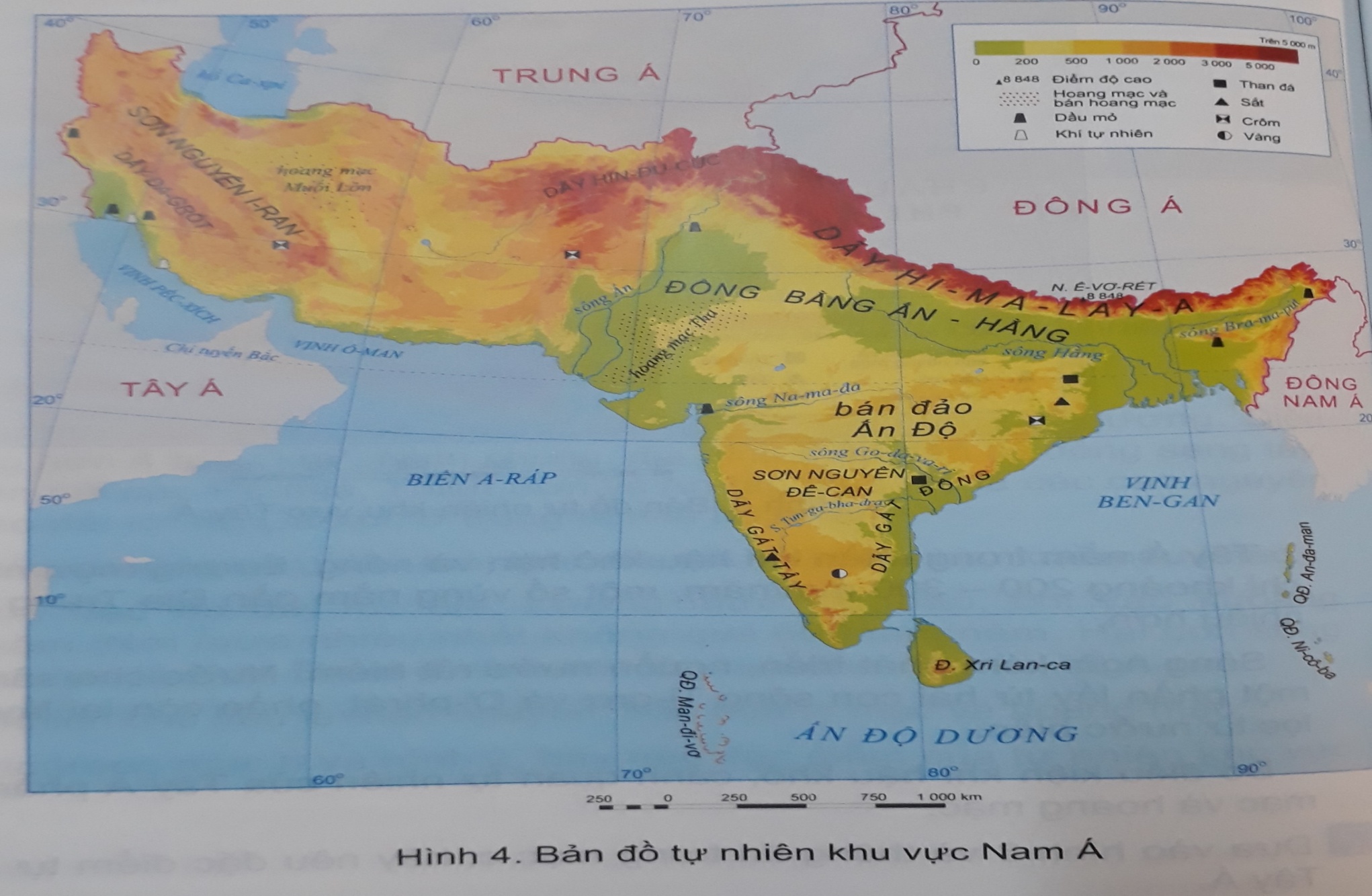 Khu vực Đông Á
Khu vực : Đông Nam Á